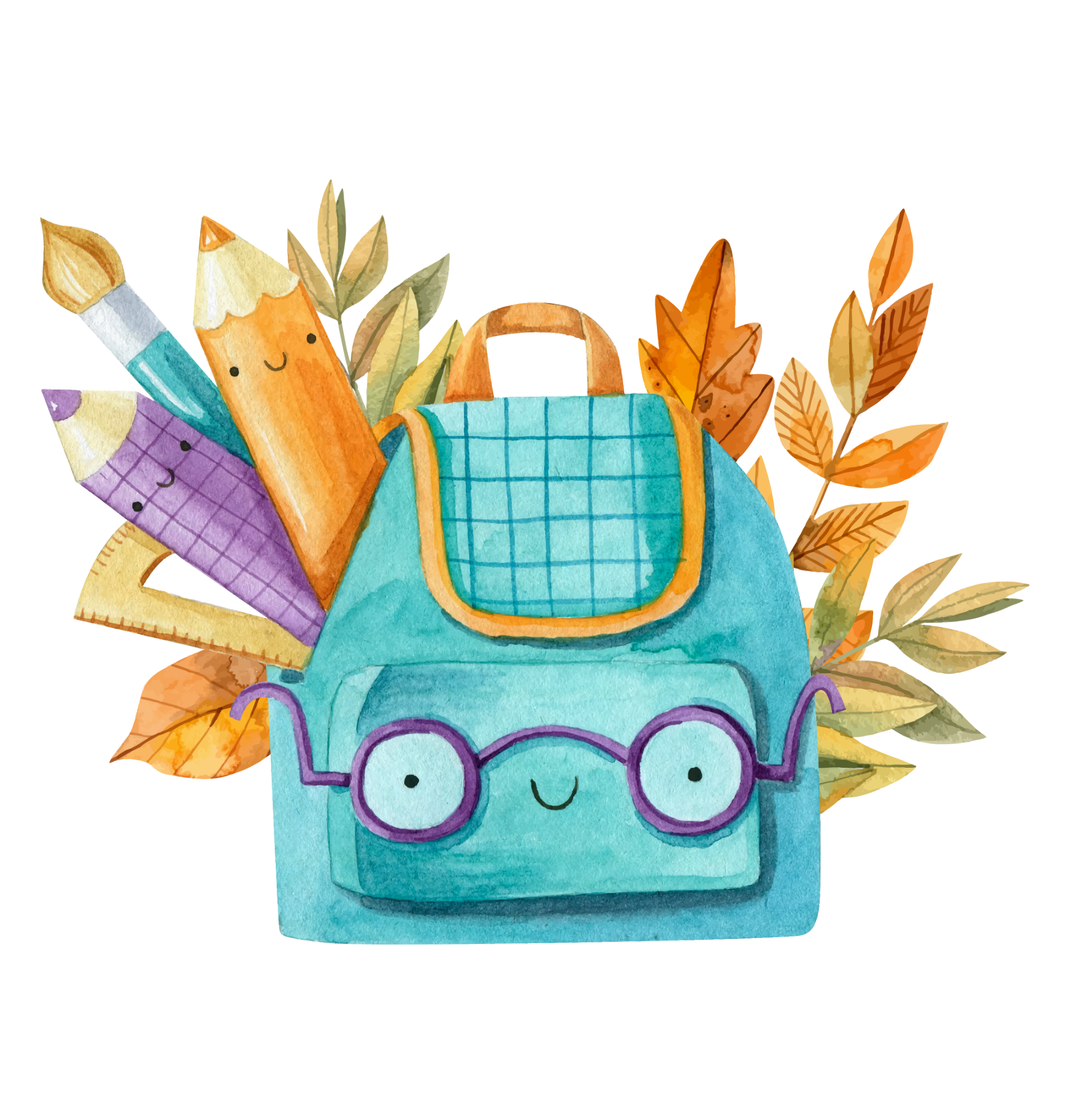 THỰC HÀNH TIẾNG VIỆT
Here is where your presentation begins
TRÒ CHƠI
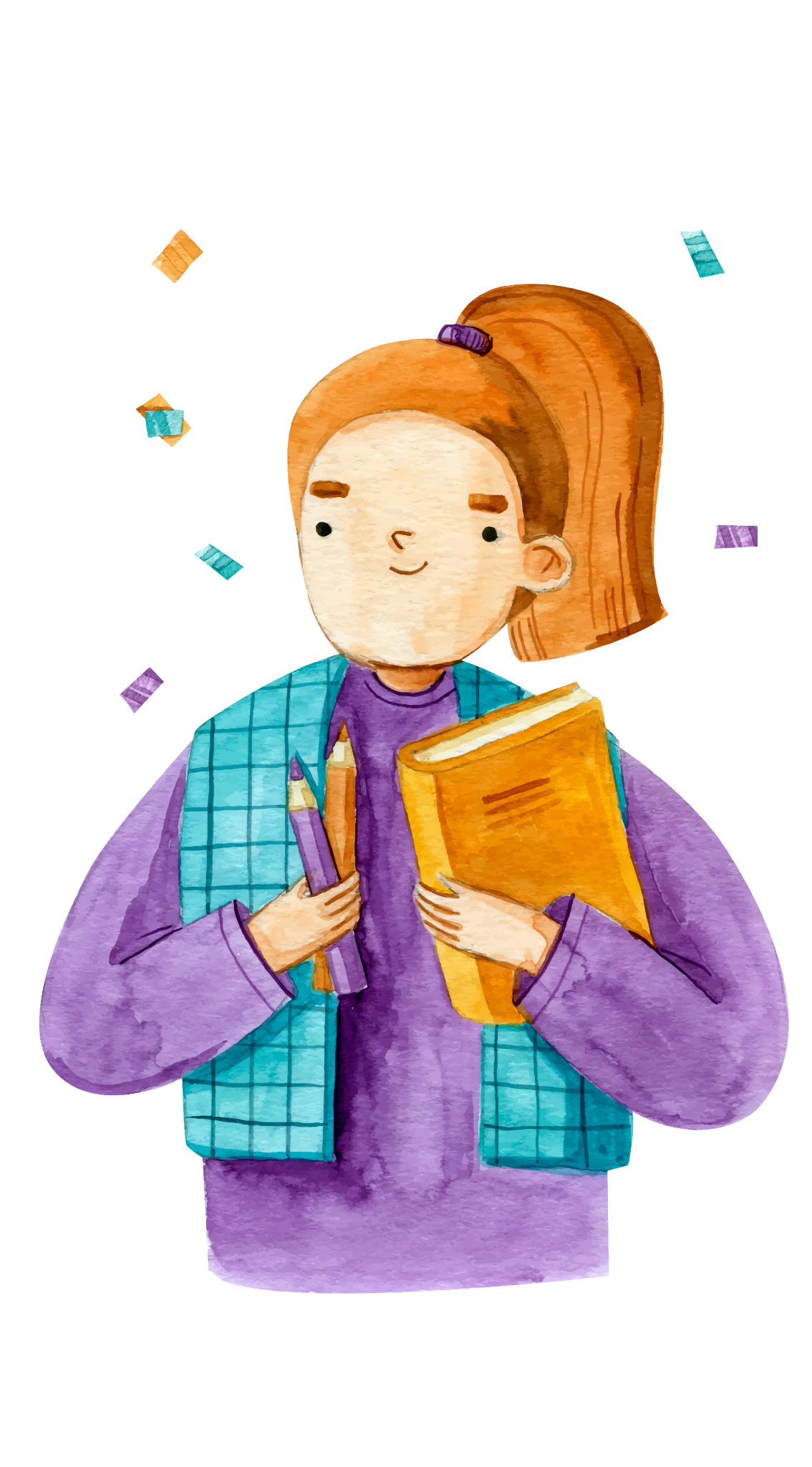 Trong vòng 3 phút, các nhóm sẽ lên bảng viết các từ nhiều nghĩa. Đội nào viết được nhiều đáp án hơn sẽ dành chiến thắng
VD: Bạc - Cái vòng bạc này của chị đẹp quá
               - Chiếc áo nâu màu bạc phếch
               -   Cha mẹ thói đời ăn ở bạc
               Có chồng hờ hững cũng như không
Ngữ cảnh và nghĩa của từ ngữ trong ngữ cảnh
I
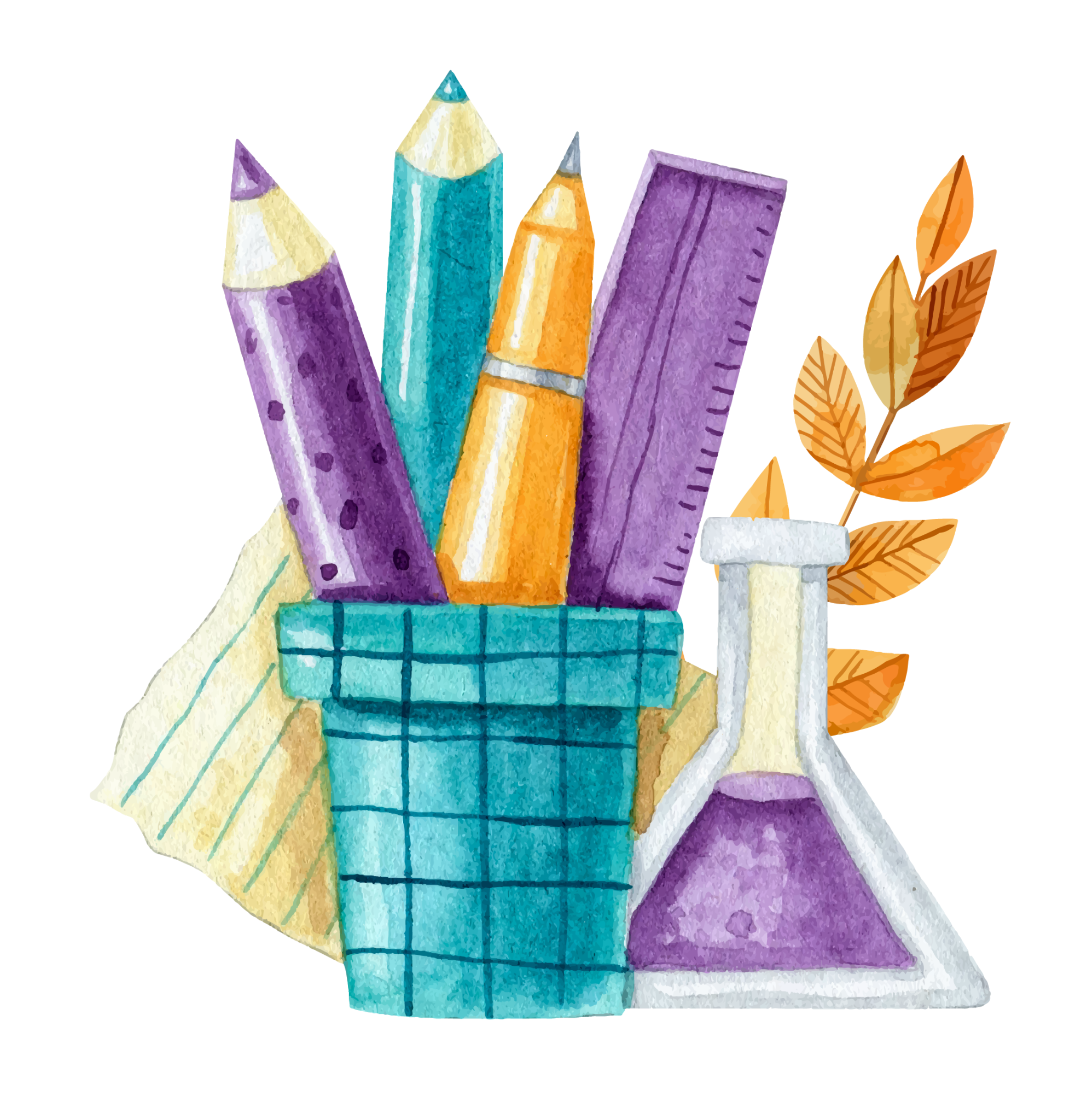 Các phép tu từ
II
III
Luyện tập - vận dụng
I
NGỮ CẢNH VÀ NGHĨA CỦA TỪ NGỮ TRONG NGỮ CẢNH
I. NGỮ CẢNH VÀ NGHĨA CỦA TỪ NGỮ TRONG NGỮ CẢNH
Nhắc lại kiến thức
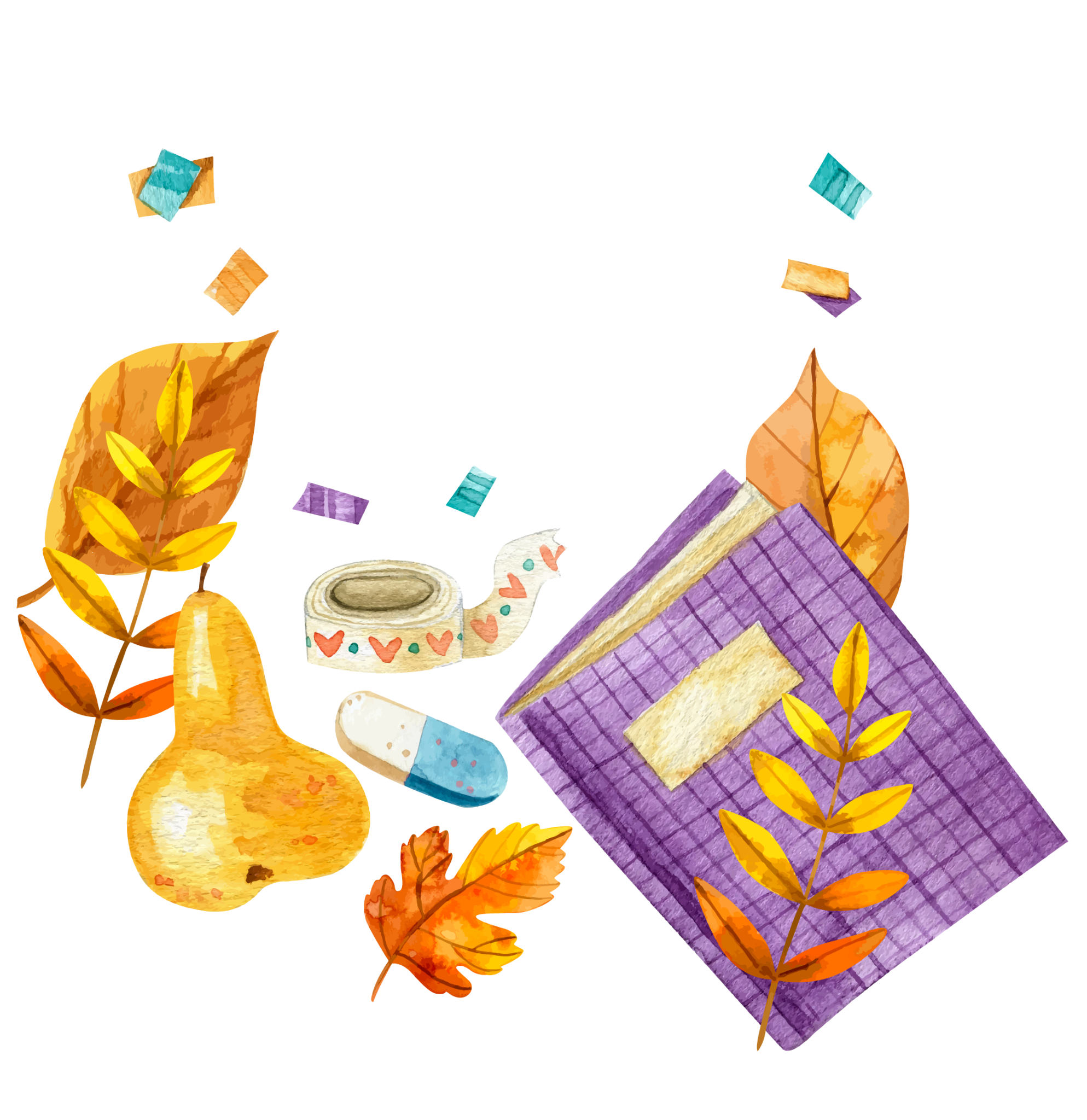 Từ phần VD khởi động trang 92, theo em tại sao phải tìm nghĩa của từ trong ngữ cảnh? Cách tìm nghĩa của từ trong ngữ cảnh như thế nào?
I. NGỮ CẢNH VÀ NGHĨA CỦA TỪ NGỮ TRONG NGỮ CẢNH
Nhắc lại kiến thức
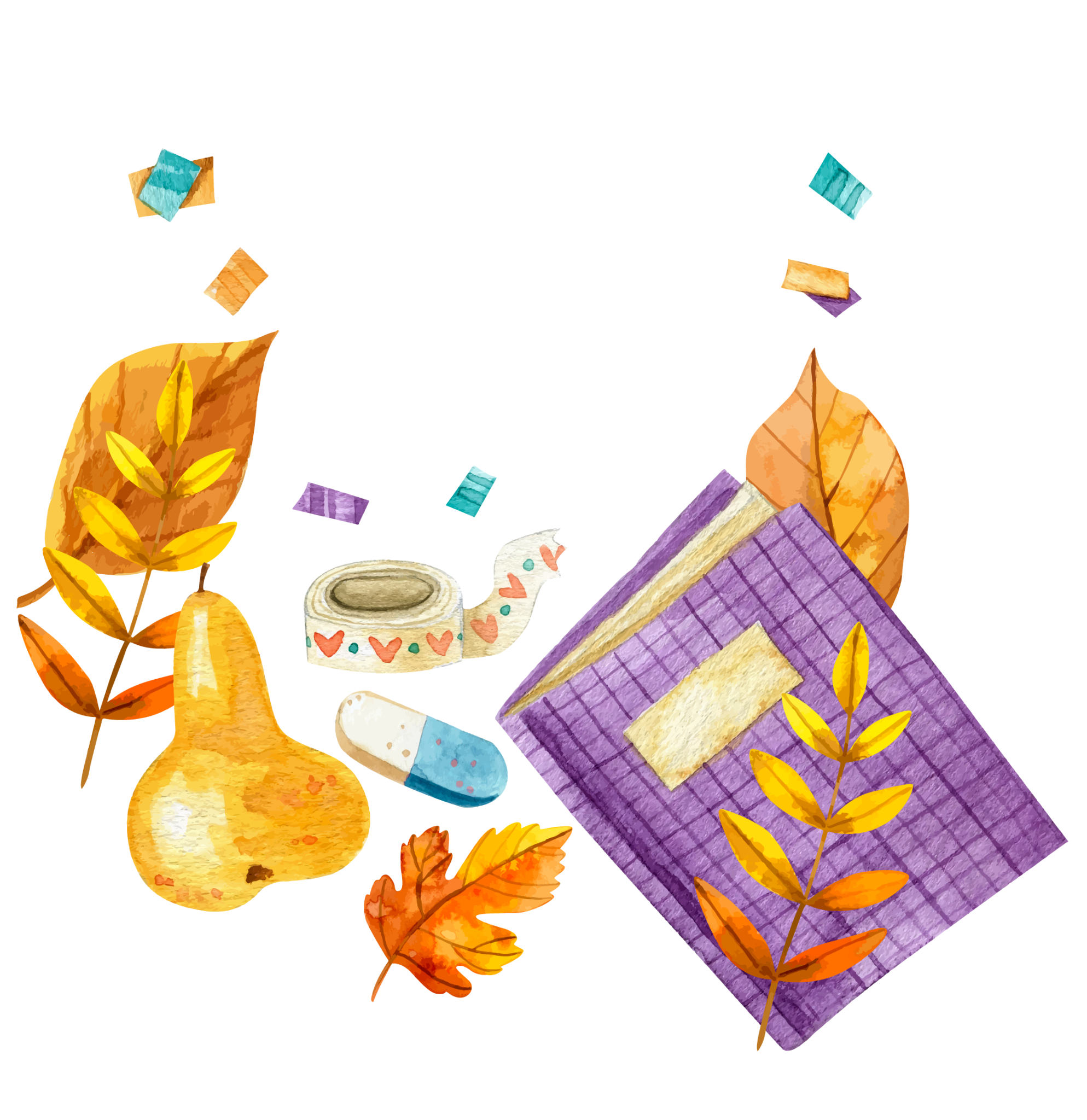 Tiếng Việt có rất nhiều từ đa nghĩa nên phải dựa vào ngữ cảnh để biết được nghĩa của từ đang được nhắc đến
Để tìm nghĩa của từ trong ngữ cảnh, ta cần:
+ Đặt nó vào trong ngữ cảnh
+ Xem xét sự kết hợp của từ đó với các
I. NGỮ CẢNH VÀ NGHĨA CỦA TỪ NGỮ TRONG NGỮ CẢNH
Nhóm 1
Nhóm 3
Bài 1 phần a
Bài 1 phần c
Nhóm 2
Nhóm 4
Bài 1 phần b
Bài 2
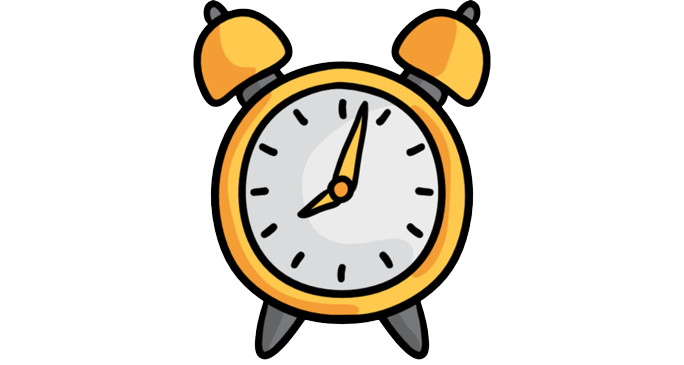 Thời gian: 5 phút
I. NGỮ CẢNH VÀ NGHĨA CỦA TỪ NGỮ TRONG NGỮ CẢNH
Người cầm súng
BÀI  1:
Những người chiến sĩ khi ra trận, trên vai trên lưng có cành lá ngụy trang. Cành lá ấy mang lộc biếc, chồi non, mang theo cả mùa xuân của thiên nhiên, cây cỏ.
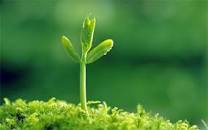 Người ra đồng
Người nông dân đã gieo những hạt mầm trên cánh đồng để nó nhú lên thành chồi non xanh biếc từ thóc giống mùa xuân.
Lộc
I. NGỮ CẢNH VÀ NGHĨA CỦA TỪ NGỮ TRONG NGỮ CẢNH
BÀI  1:
Nghĩa thông thường
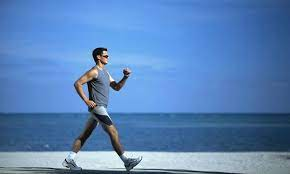 Hành động di chuyển bằng đôi chân của con người
Nghĩa trong bài thơ
Đi
Sự phát triển tiến tới không ngừng của đất nước.
I. NGỮ CẢNH VÀ NGHĨA CỦA TỪ NGỮ TRONG NGỮ CẢNH
Nghĩa thông thường
BÀI  1:
Hành động dùng công sức vào những việc khác nhau, nhằm một mục đích nhất định nào đó
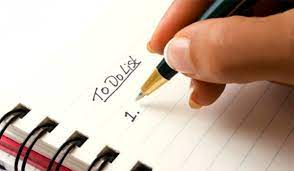 Nghĩa trong bài thơ
Khao khát được hóa thân vào những sự vật, sự việc trong bài thơ để cống hiến những tinh hoa cho cuộc đời.
Làm
I. NGỮ CẢNH VÀ NGHĨA CỦA TỪ NGỮ TRONG NGỮ CẢNH
Nghĩa thông thường
BÀI  2:
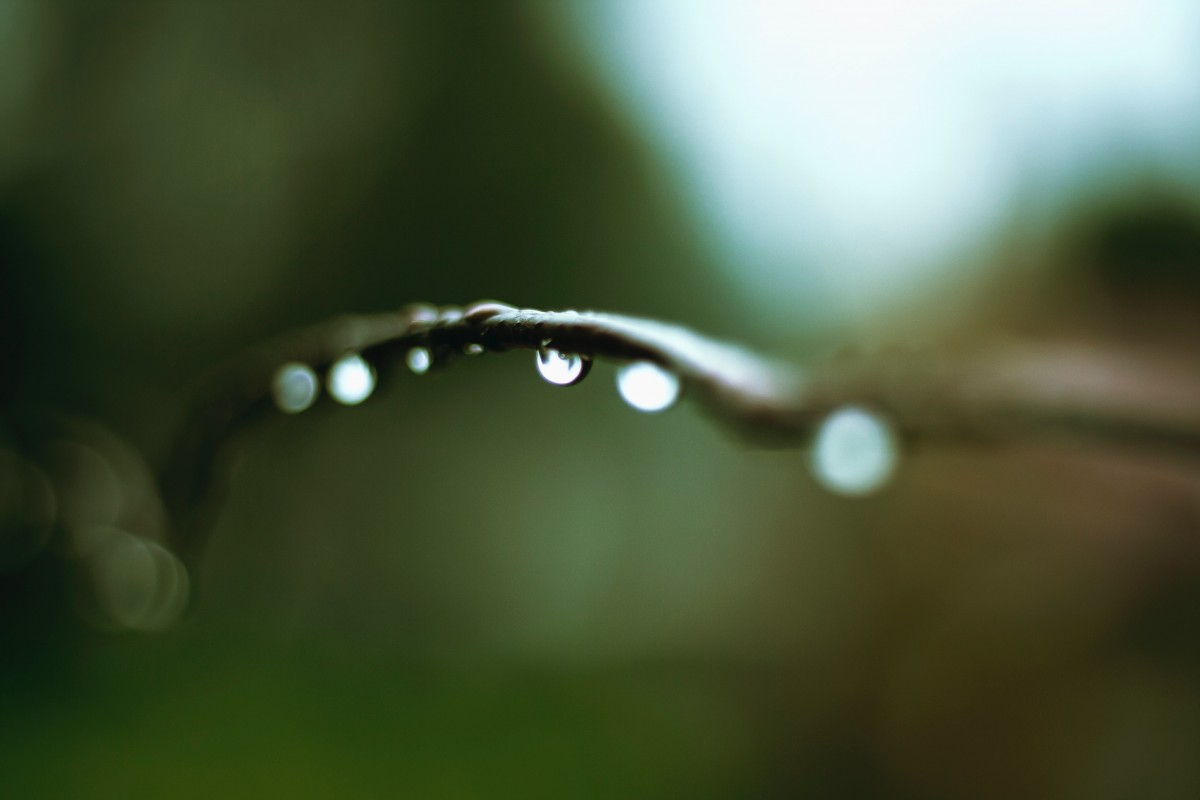 Những giọt sương sớm đầu xuân khiến cho cây lá thêm phần xanh non tươi tốt
Nghĩa ẩn dụ
Ẩn dụ chuyển đổi cảm giác: Tiếng chim là âm thanh (thính giác) chuyển thành từng giọt (hình và khối, thị giác), từng giọt ấy lại long lanh ánh sáng và màu sắc, có thể cảm nhận bằng xúc giác “Tôi đưa tay tôi hứng”.
Làm
II
CÁC PHÉP TU TỪ
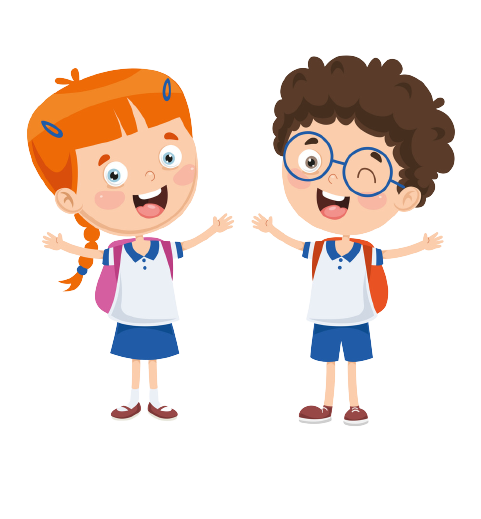 II. CÁC PHÉP TU TỪ
BÀI  3:
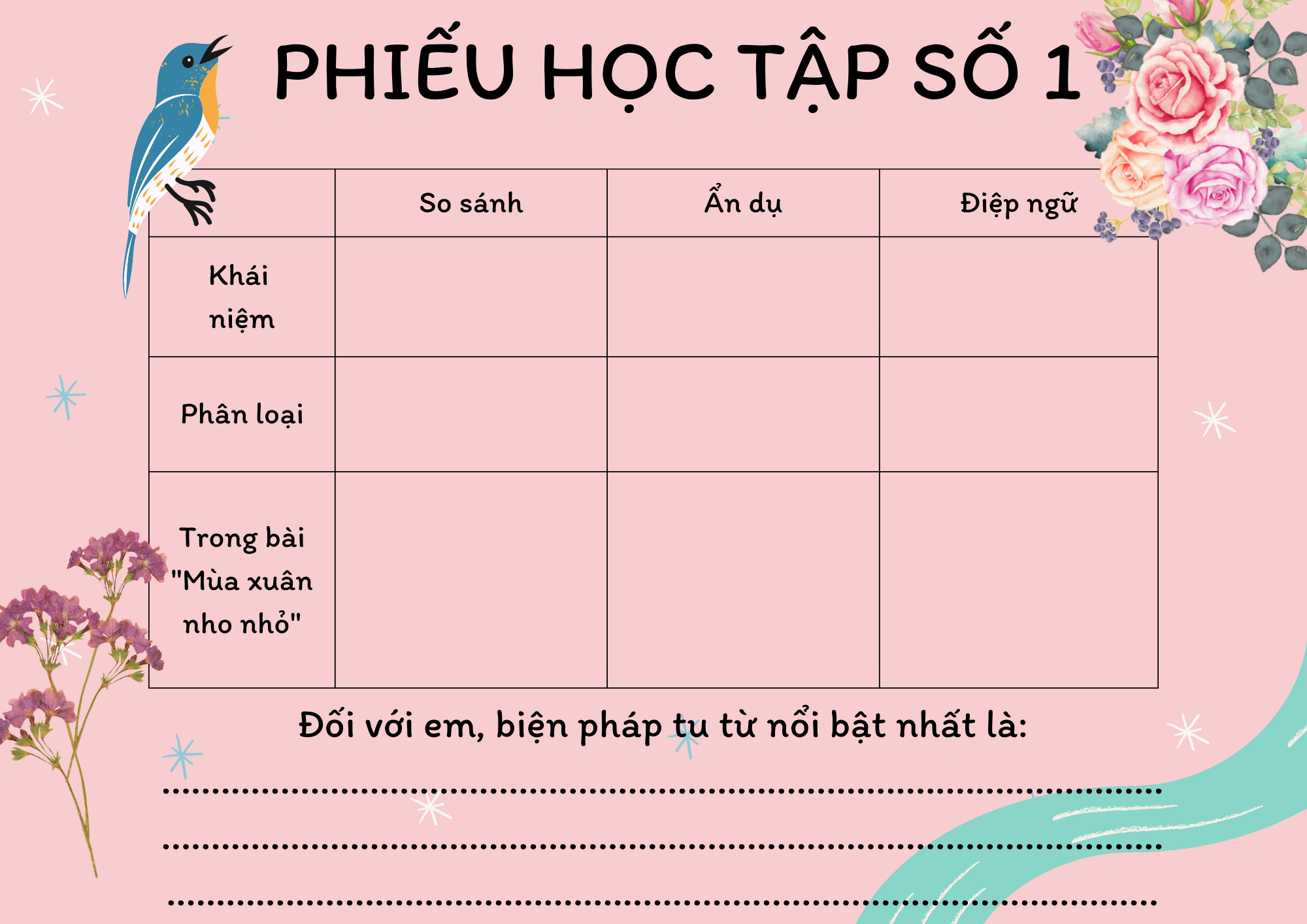 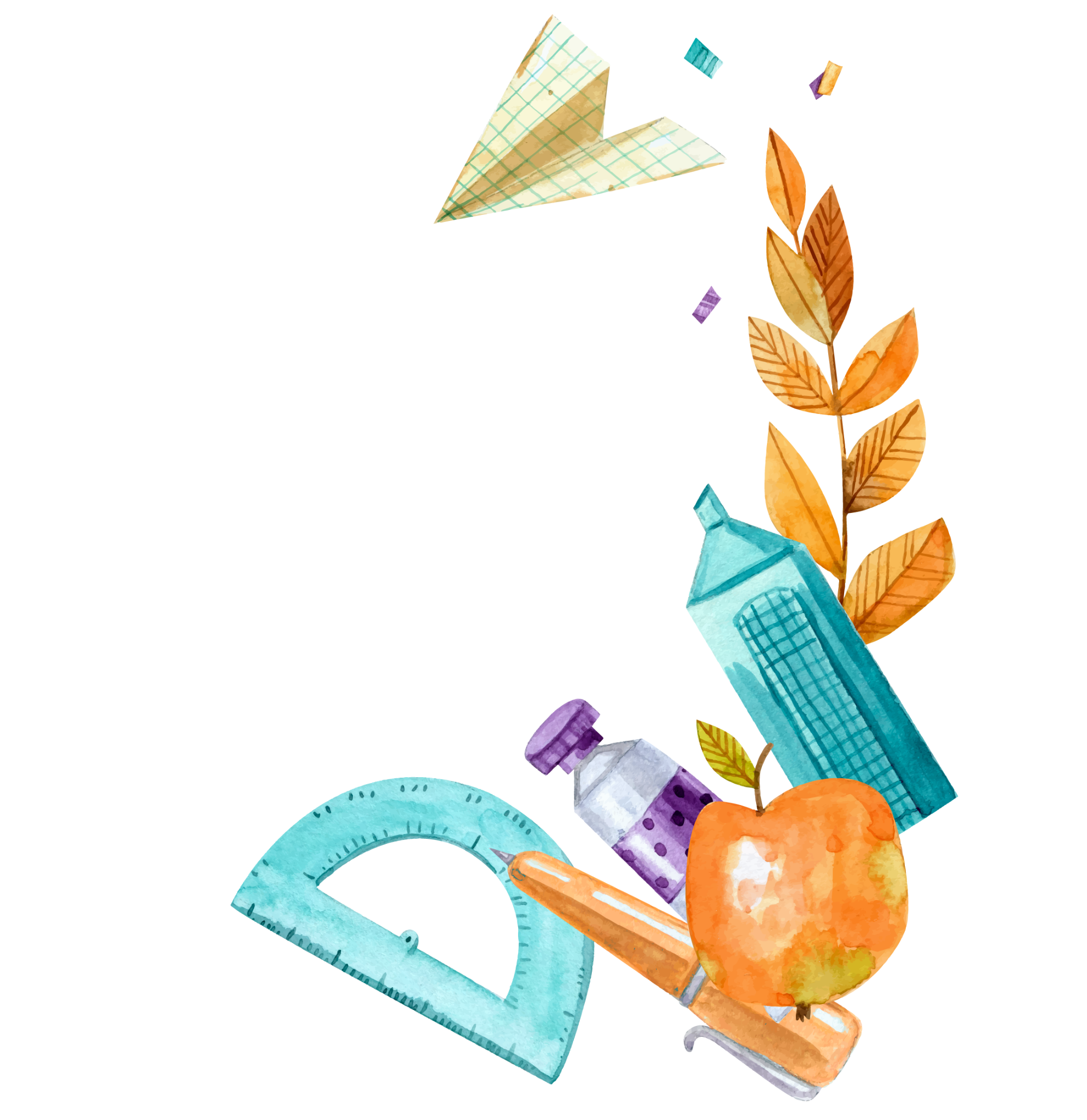 Thảo luận nhóm đôi trong vòng 5 phút và điền kết quả vào Phiếu học tập số 1
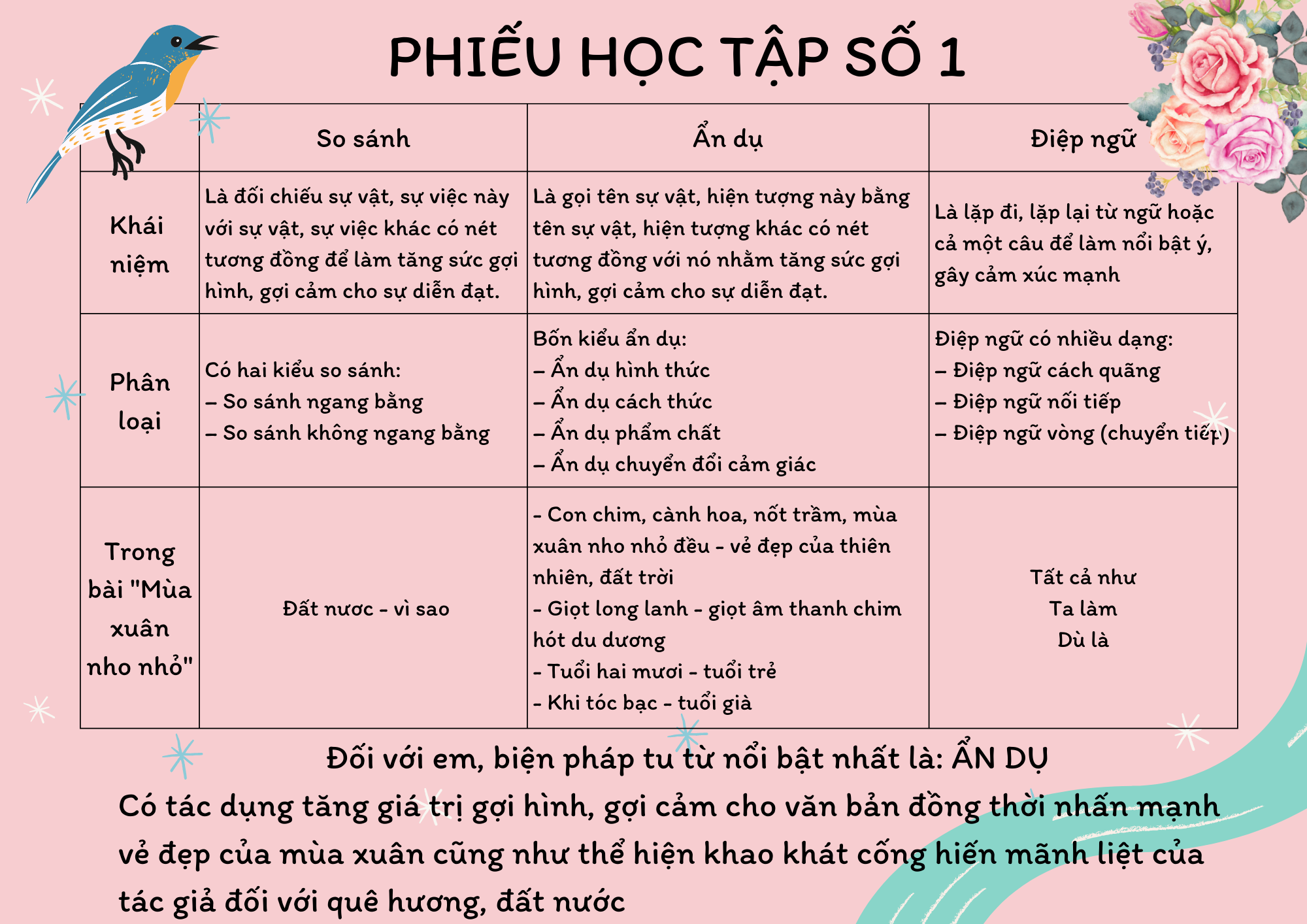 III
Luyện tập - vận dụng
Bài 1: Em hãy giải thích ý nghĩa của từ in đậm trong các câu sau:
a.     “Bà già đi chợ cầu Đông
   Bói xem một quẻ lấy chồng lợi chăng
       Thầy bói xem quẻ nói rằng
   Lợi thì có lợi nhưng răng chẳng còn”
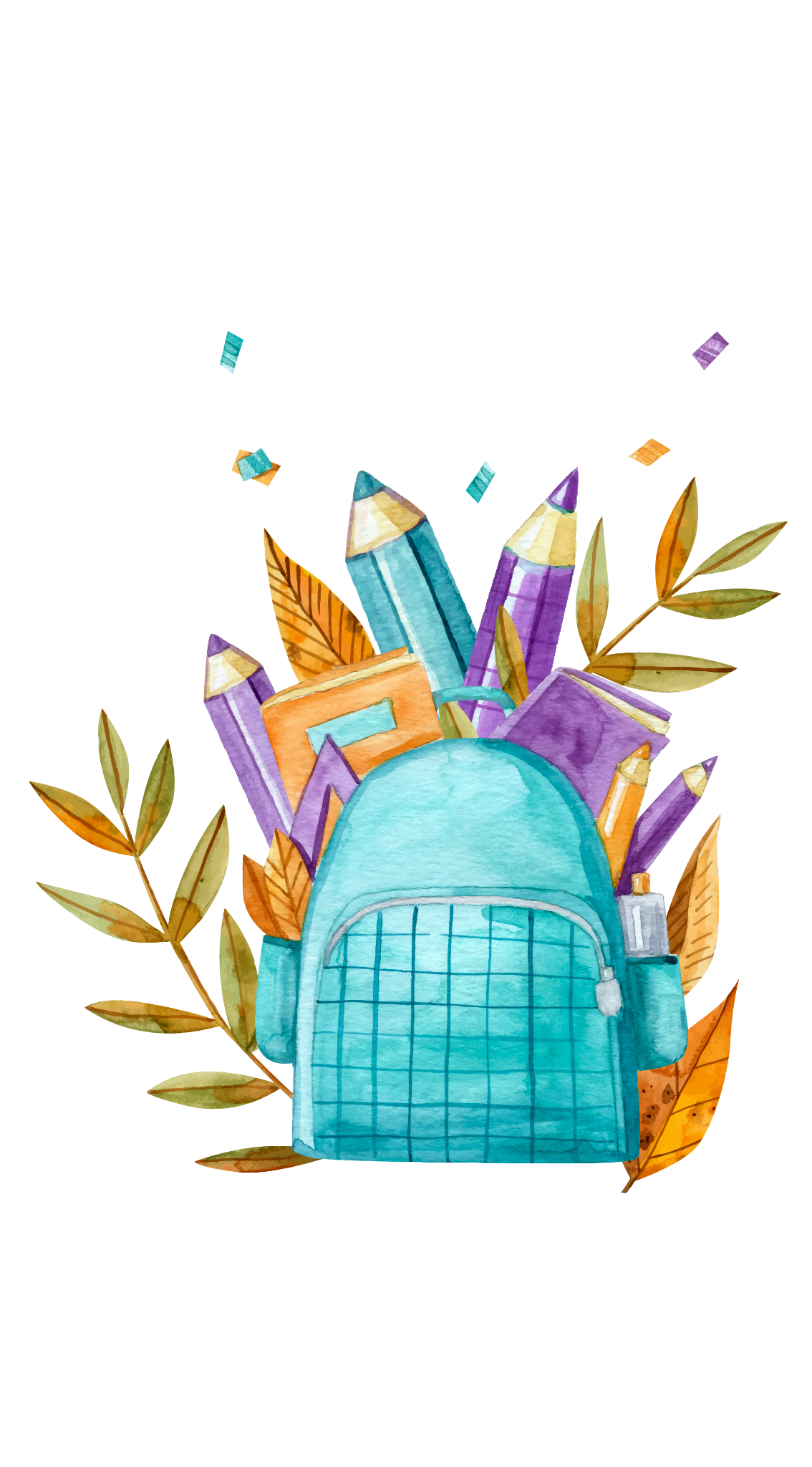 b.       “Chị Xuân đi chợ mùa hè
      Mua cá thu về, chợ hãy còn đông”
- Lợi (1): cái có ích mà con người thu được nhiều hơn những gì mà mình phải bỏ ra (lợi ích)
- Lợi (2), (3): phần thịt bao giữ xung quanh chân răng (Răng lợi)
Bài 1: Em hãy giải thích ý nghĩa của từ in đậm trong các câu sau:
b.       “Chị Xuân đi chợ mùa hè
      Mua cá thu về, chợ hãy còn đông”
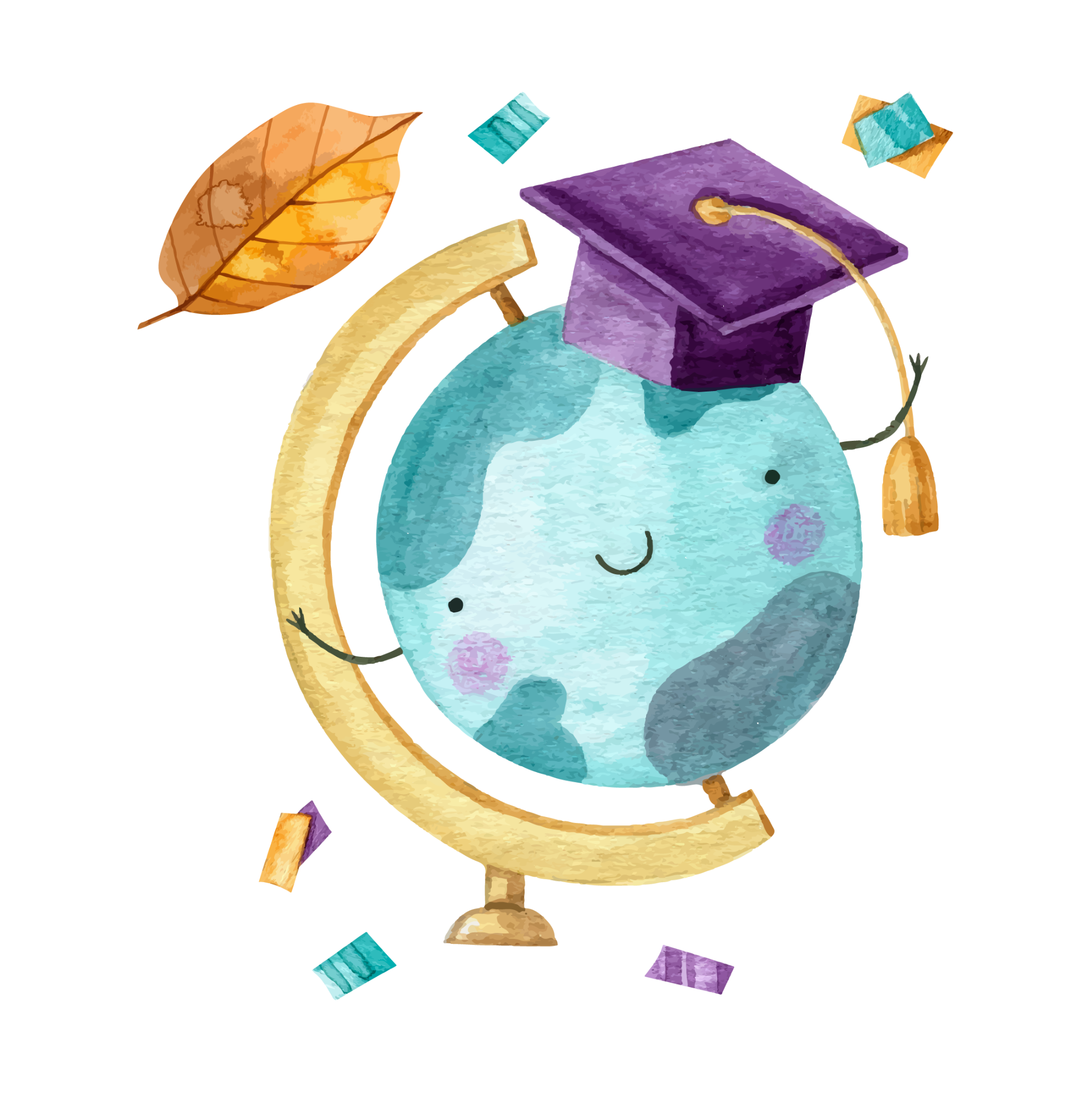 - Xuân: tên riêng của một người
- Hè: một mùa trong năm
- Thu: tên một loài cá
- Đông: có nhiều người trong cùng một địa điểm (đông đúc)
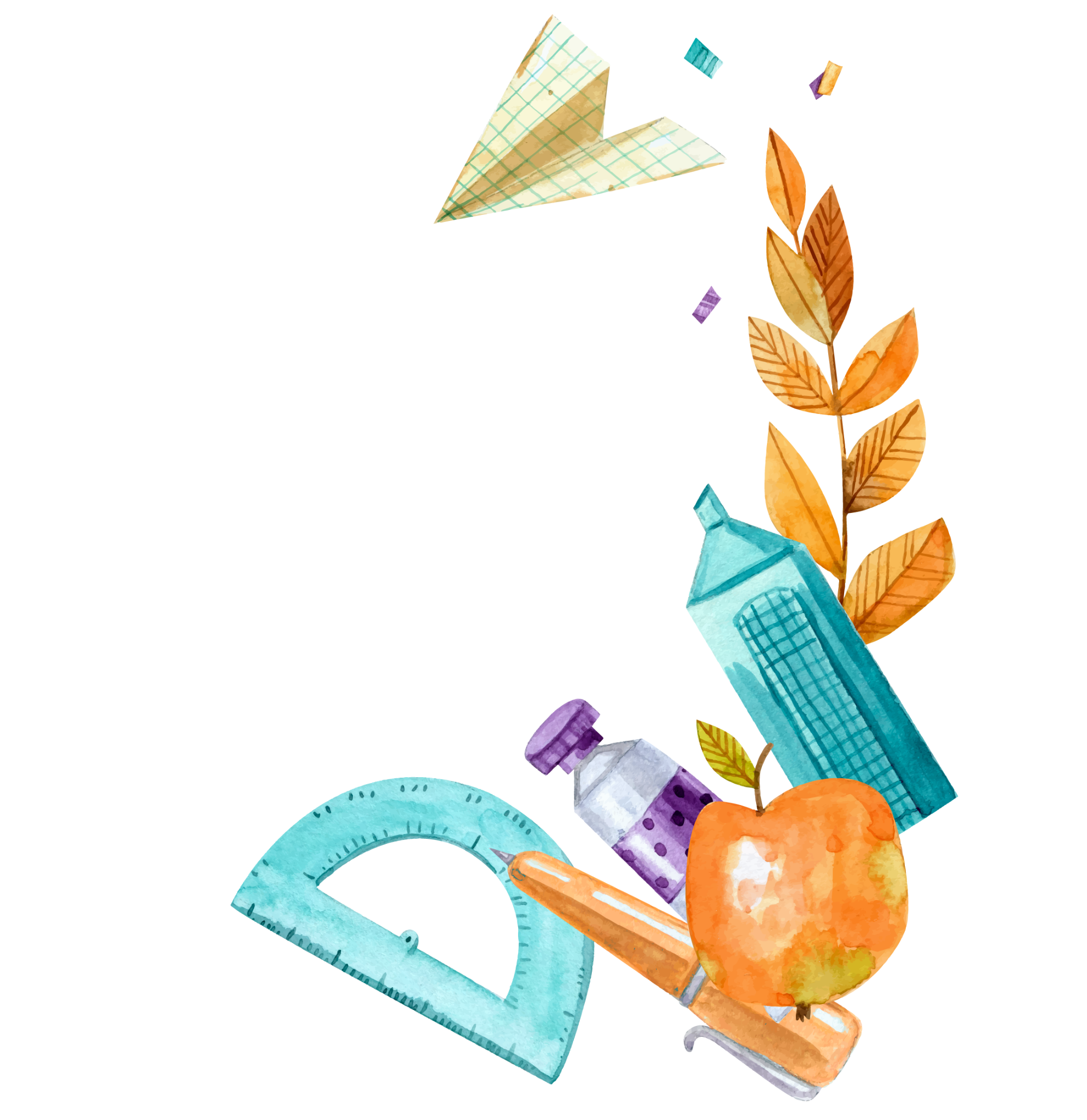 Bài 2: Đặt câu với các từ sau sao cho ở mỗi câu, từ có một nghĩa khác nhau
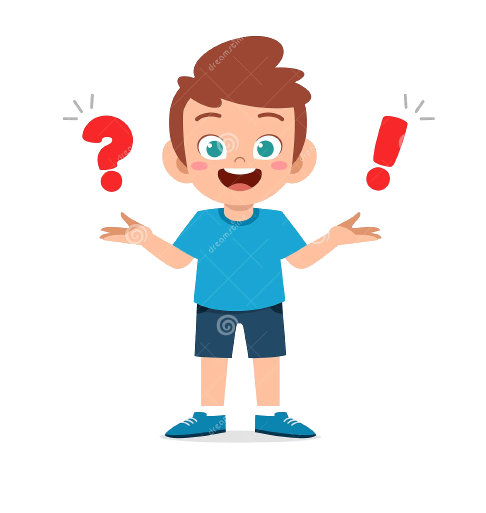 ĐƯỜNG
ĐÁ
ĐỘC
CÂU
Bài 3: Tìm các phép điệp trong bài thơ “Mùa xuân nho nhỏ” và cho biết tác dụng của từng phép điệp
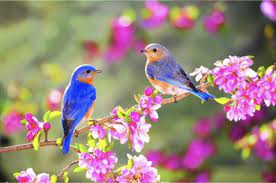 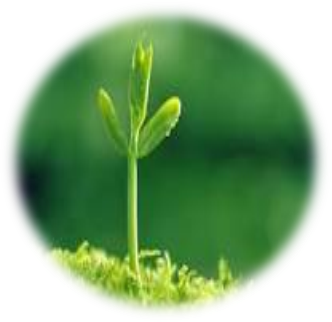 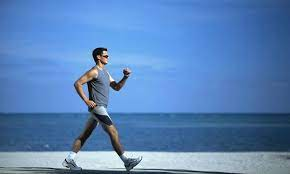 Mùa xuân
Lộc
Người
Phép điệp khiến cho khung cảnh thiên nhiên như được trải rộng ra, gắn liền với cuộc sống lao động, chiến đấu của nhân dân.
Bài 3: Tìm các phép điệp trong bài thơ “Mùa xuân nho nhỏ” và cho biết tác dụng của từng phép điệp
Điệp ngữ “ta làm” diễn tả khát vọng muốn được làm những việc hữu ích dâng hiến cho cuộc đời được bày tỏ qua những hình ảnh tự nhiên, giản dị: chim, nhành hoa, nốt trầm.
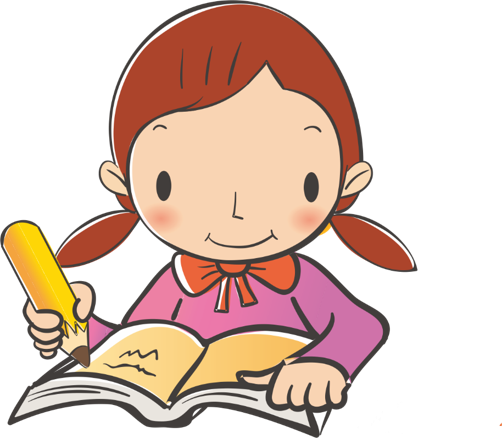 Bài 3: Tìm các phép điệp trong bài thơ “Mùa xuân nho nhỏ” và cho biết tác dụng của từng phép điệp
Điệp từ “ta” như một lời khẳng định, đó không chỉ là ước nguyện của nhà thơ mà còn là ước nguyện chung của rất nhiều người.
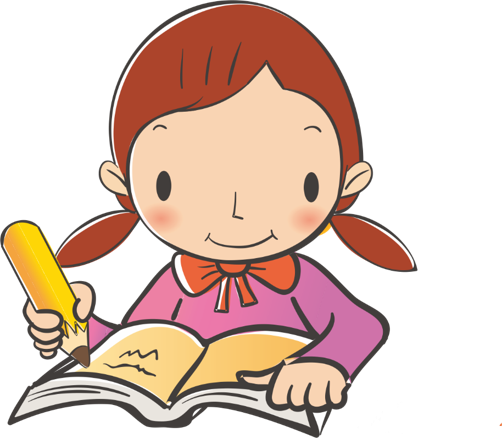 Bài 3: Tìm các phép điệp trong bài thơ “Mùa xuân nho nhỏ” và cho biết tác dụng của từng phép điệp
Điệp ngữ “dù là” nhấn mạnh vào sự tha thiết cũng như sức cống hiến không ngừng nghỉ, có thể nói đây là sự tận hiến của người khát khao sống có ích cho đời dù là khi trẻ hay già.
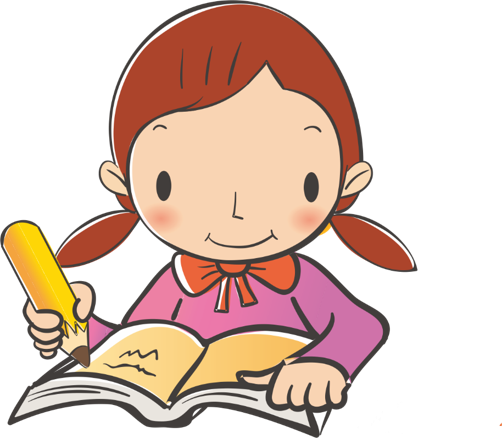 Bài 3: Tìm các phép điệp trong bài thơ “Mùa xuân nho nhỏ” và cho biết tác dụng của từng phép điệp
Nghệ thuật điệp ngữ “tất cả”, các từ láy “hối hả”, “xôn xao” làm nổi bật không khí náo nức, khẩn trương của đất nước khi bước vào mùa xuân mới.
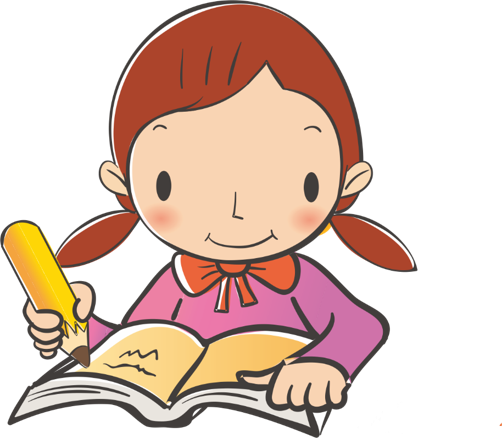 DẶN DÒ
2
1
Đọc và tìm hiểu trước văn bản “Gò Me”
Chuẩn bị một vài bài thơ về miền đất Nam Bộ